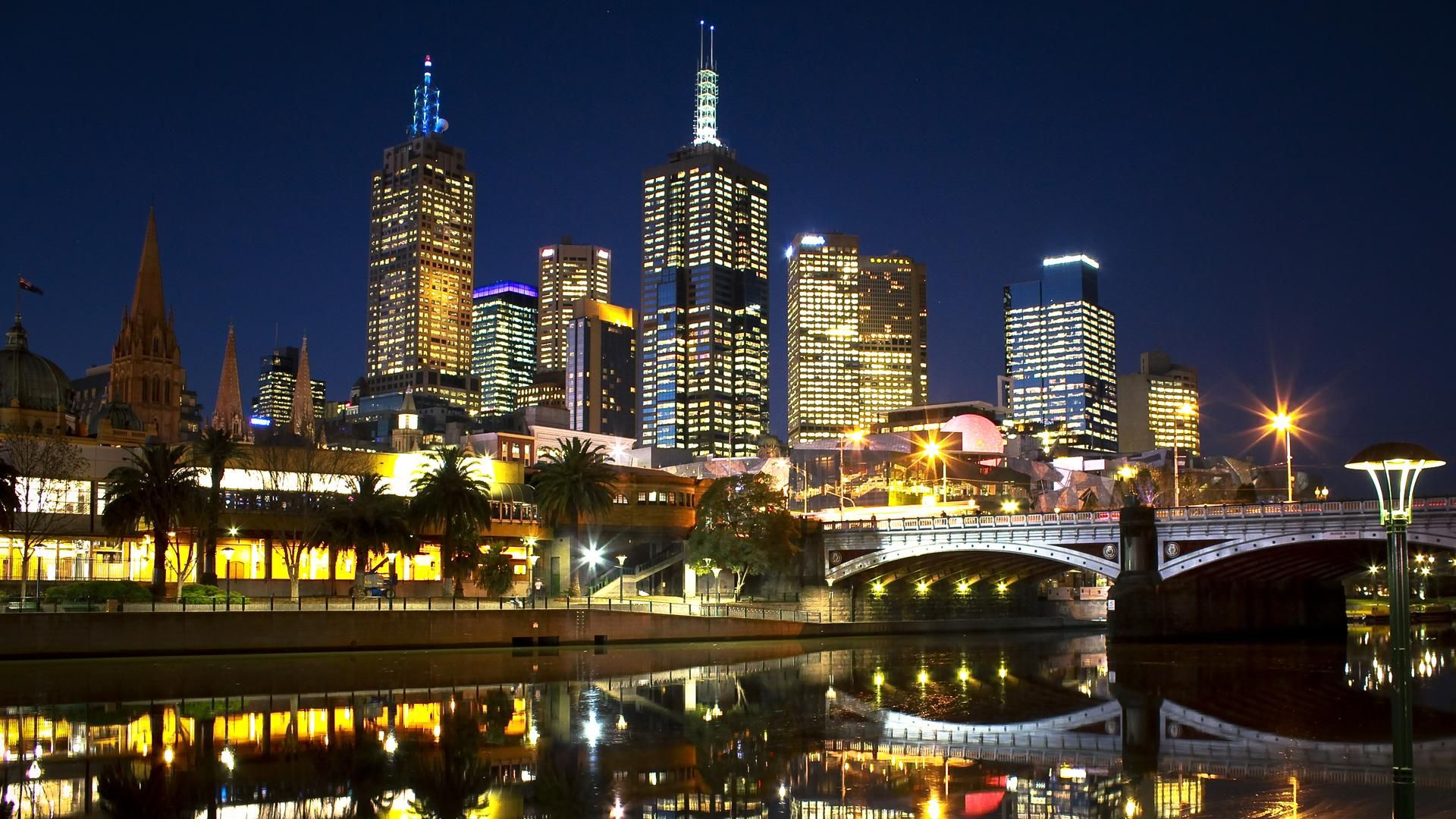 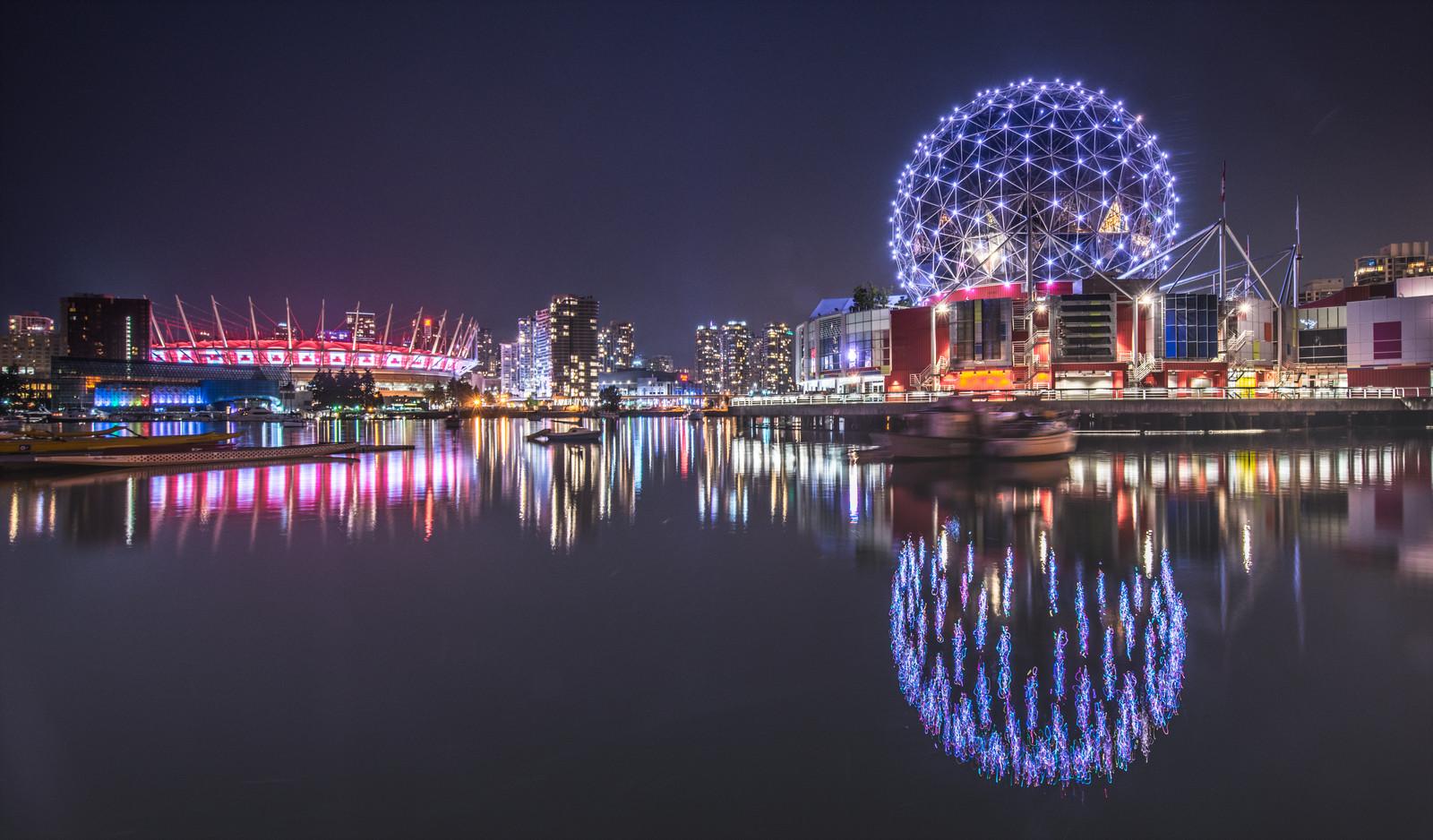 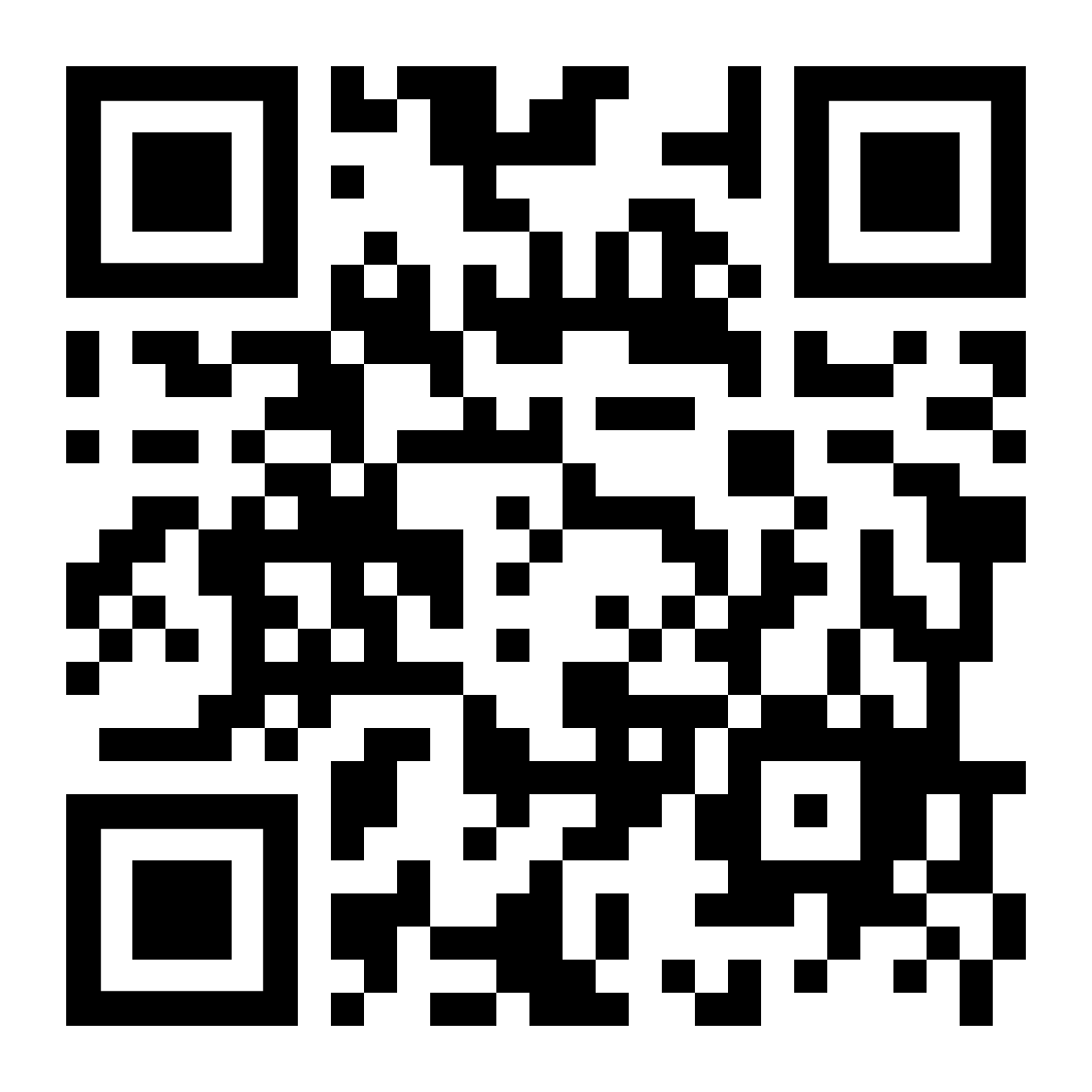 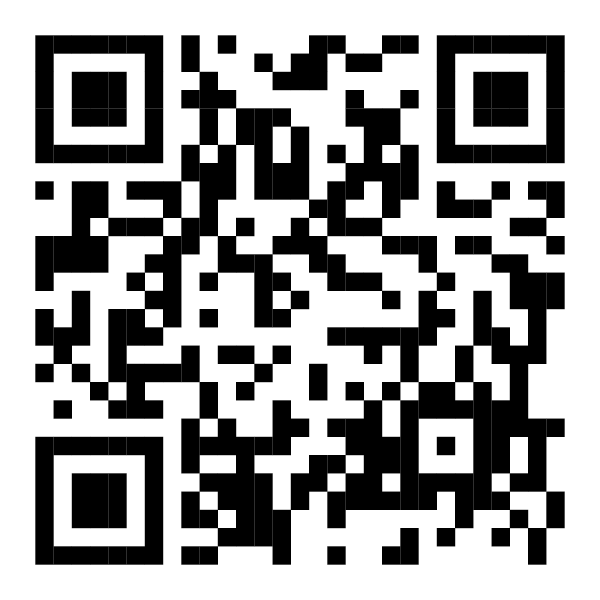 Implementation and Risks
Monday, October 9th 2023
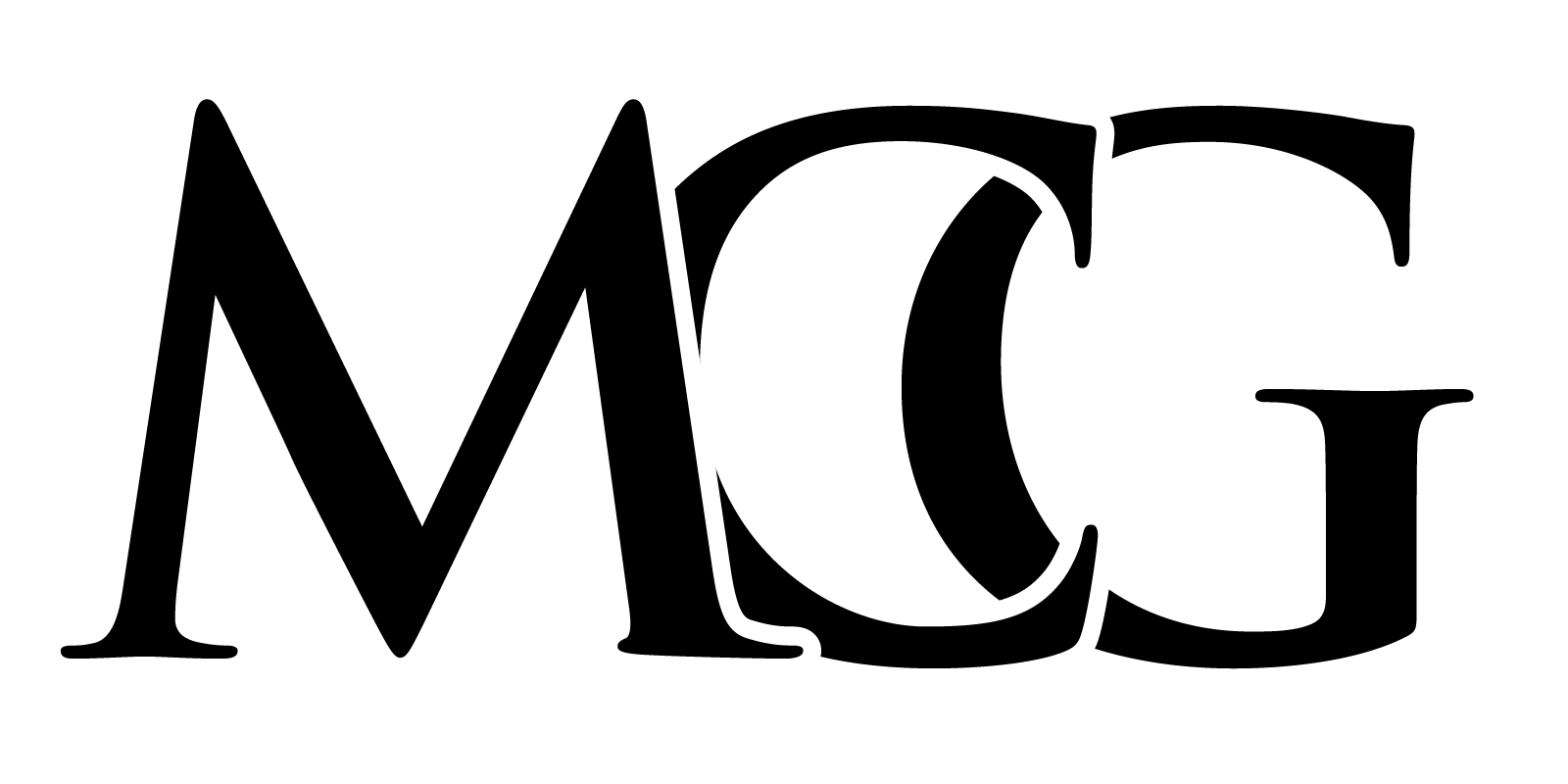 Agenda
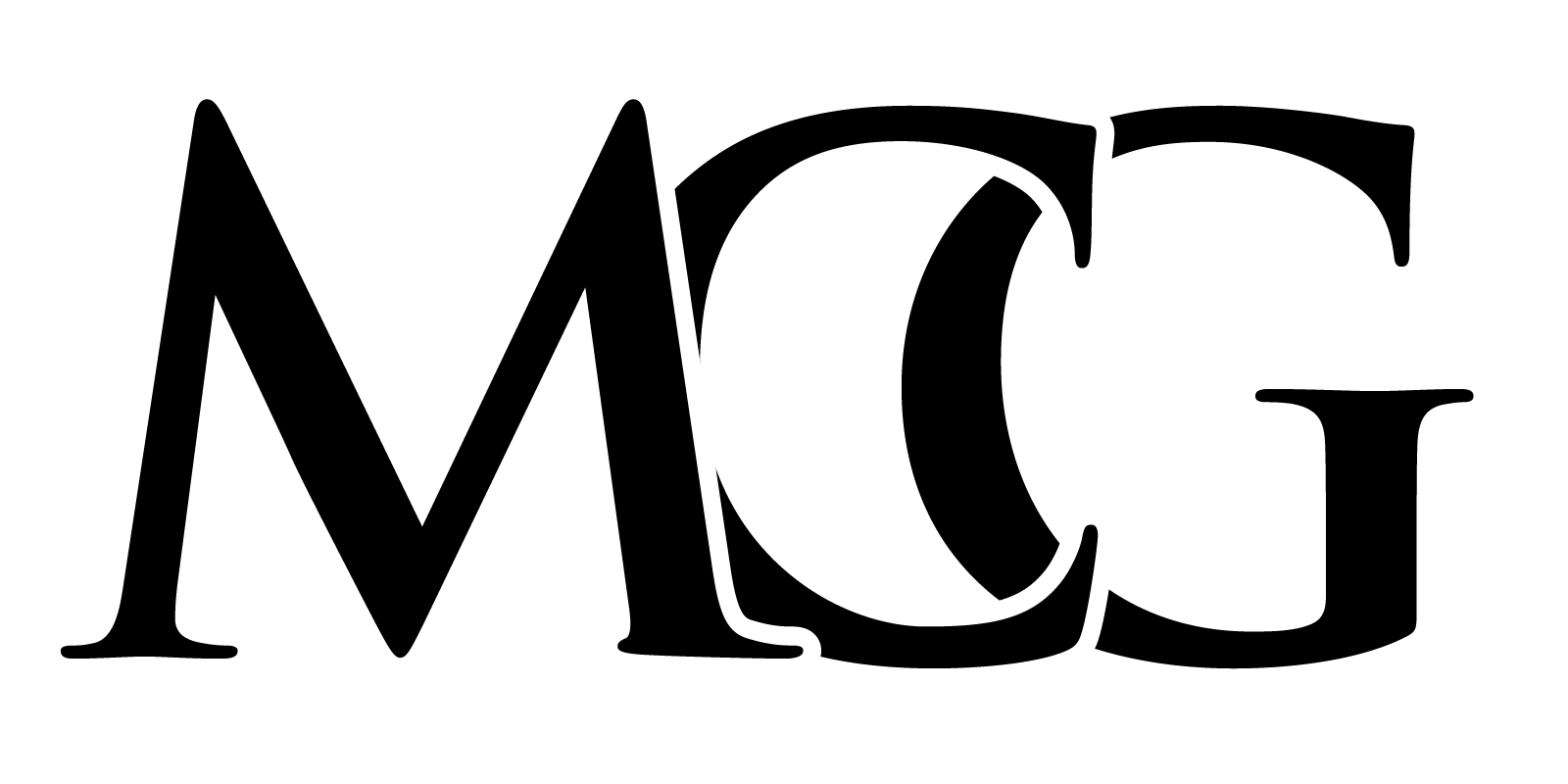 Research
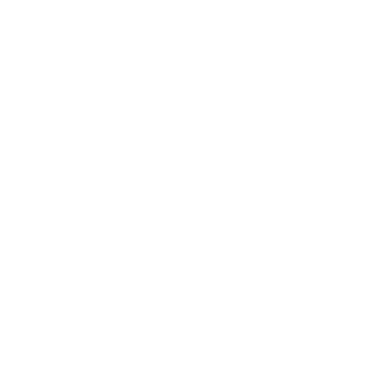 Implementation
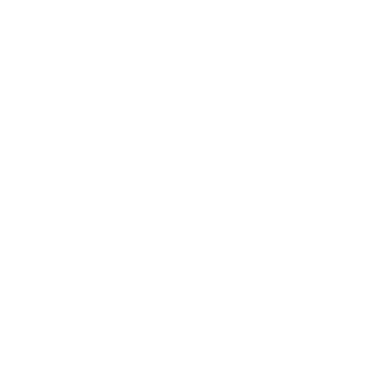 Risks
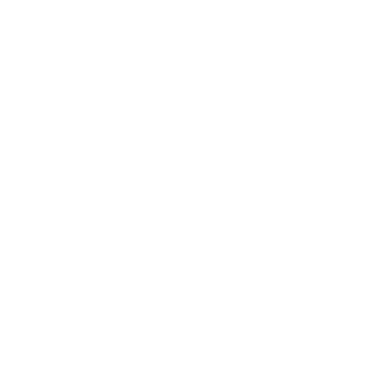 Mitigations
Risks
Mitigations
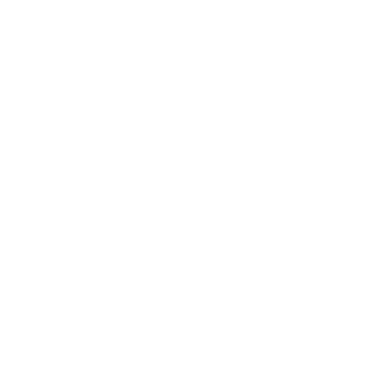 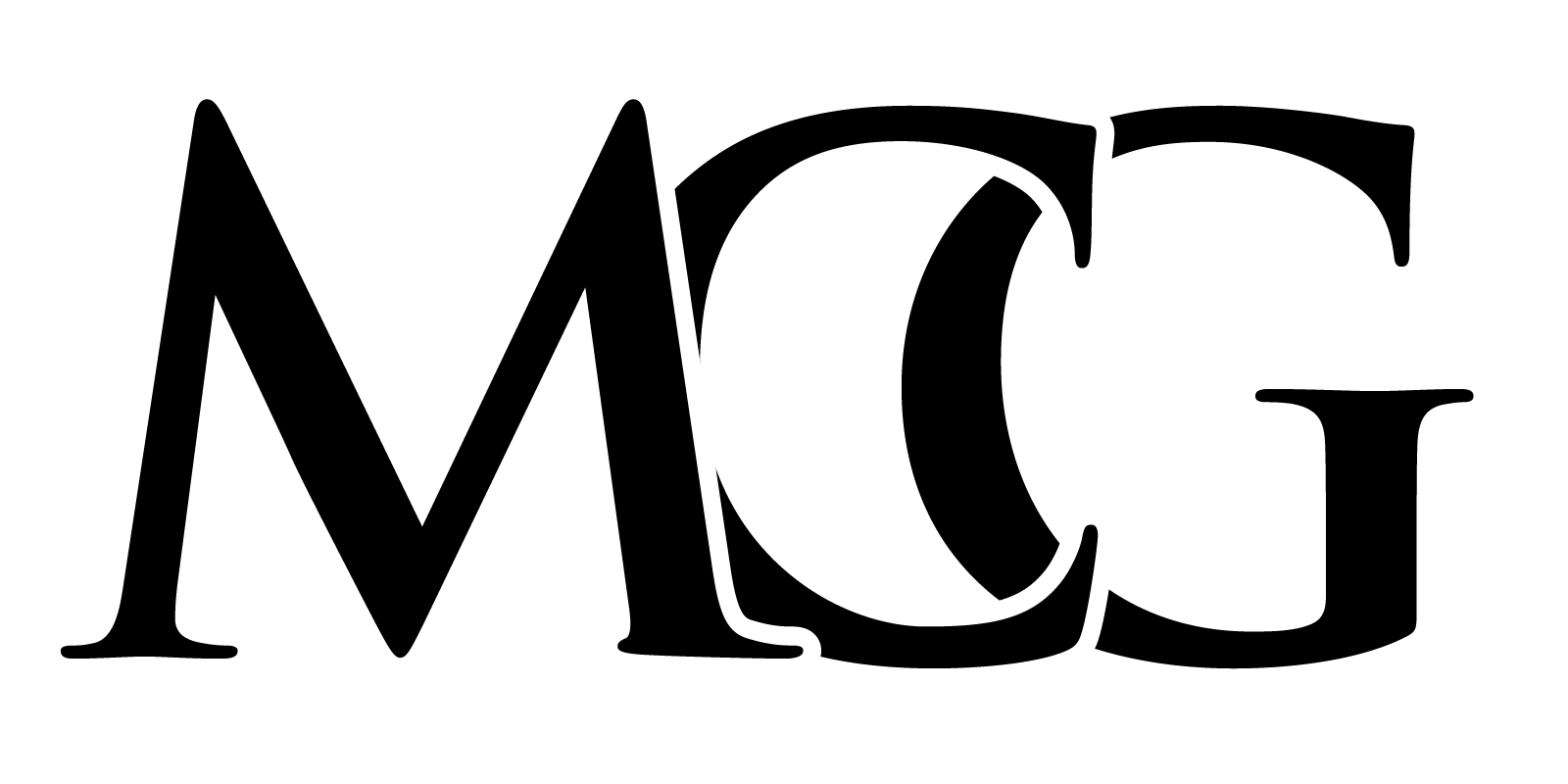 Research for Implementation and Risks
Research
Analyze
Gather
Client industry
Breakdown of your recommendations implementation wise
Obstacles companies face or may face when implementing similar ideas
Case Prompt
Client documents (website, online articles & reports)
Statistics
Feasibility of implementation
Evidence of support for best plan
Show how you considered any hole of your recommendations
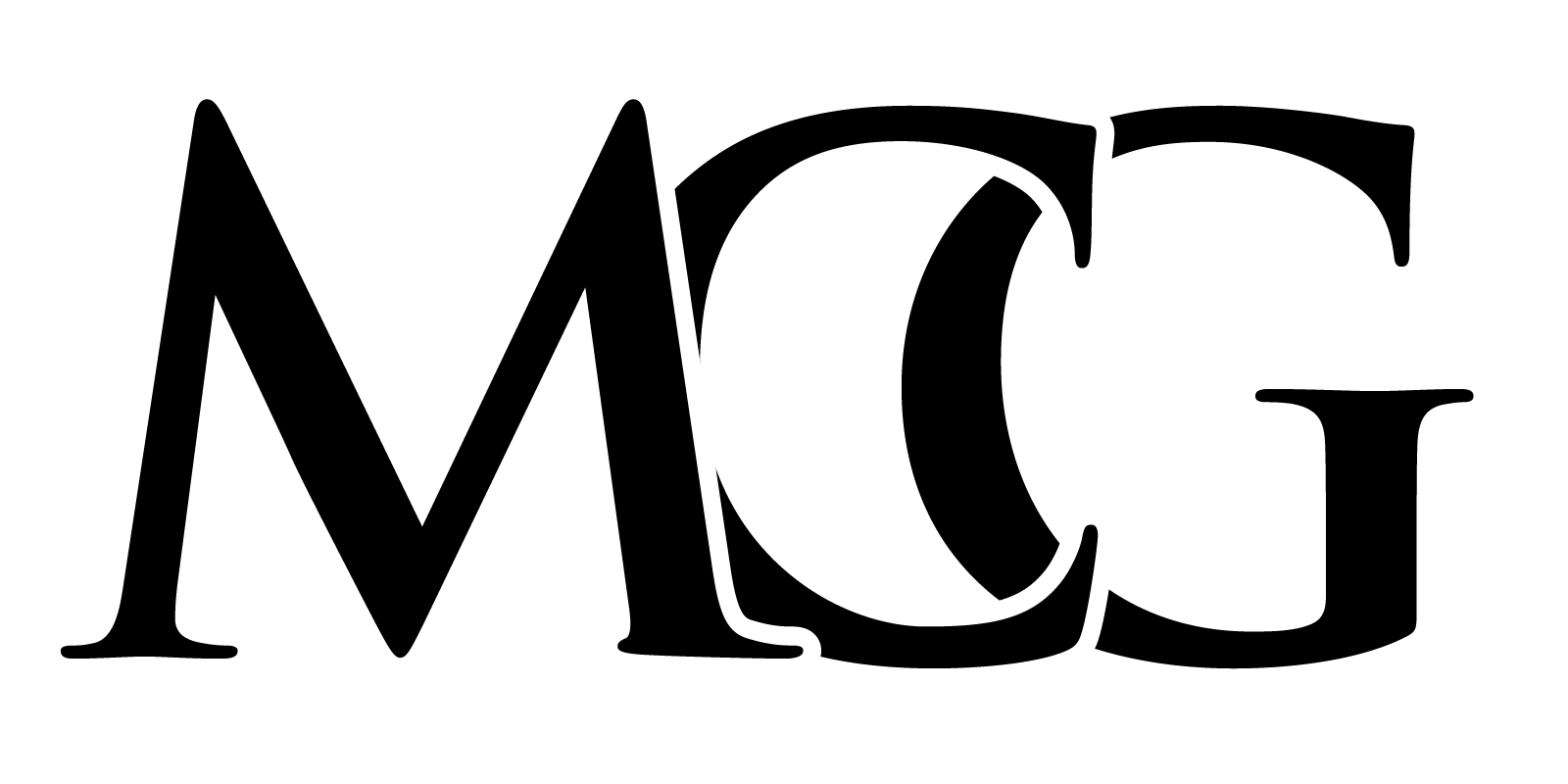 Implementation Plans
Your implementation plan should be the “roadmap” of your recommendations
What your plan should include:
Having a client centered implementation
Detailed breakdown of activities
        [short term, long term]
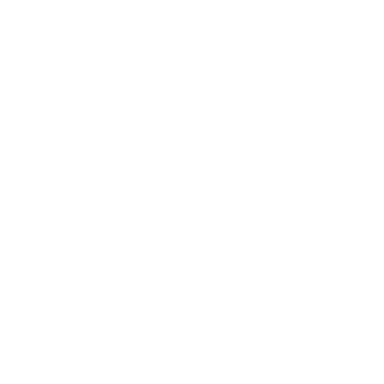 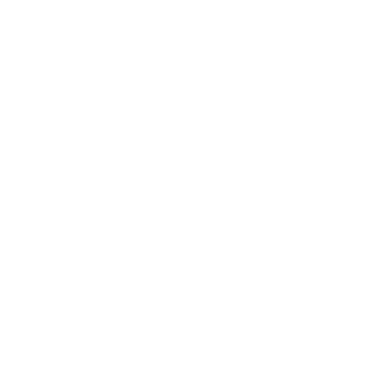 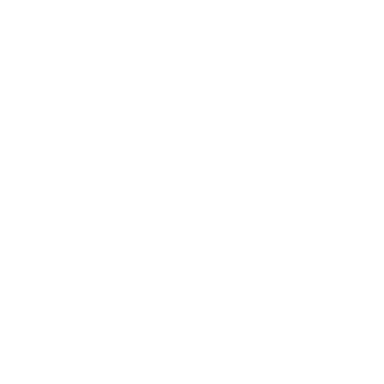 Costs/projected revenues
Relevant
Feasible
Impactful
Consistent time breakdown 
        [quarters, months, years. etc]
Incorporating Research
Expected difficulties
Use ideologies such as Porter’s 5 forces to get a sense of integration time, feasibility, etc.
Check ins/maintenance of recommendations
[how do we/how often do we check to make 
sure the recommendation is being effective?]
Look at comparable companies and how long it took to implement similar recommendations
[Keep company size and scale in mind with this: ex. Burger 
King and McDonalds]
Dissect each recommendation into milestones
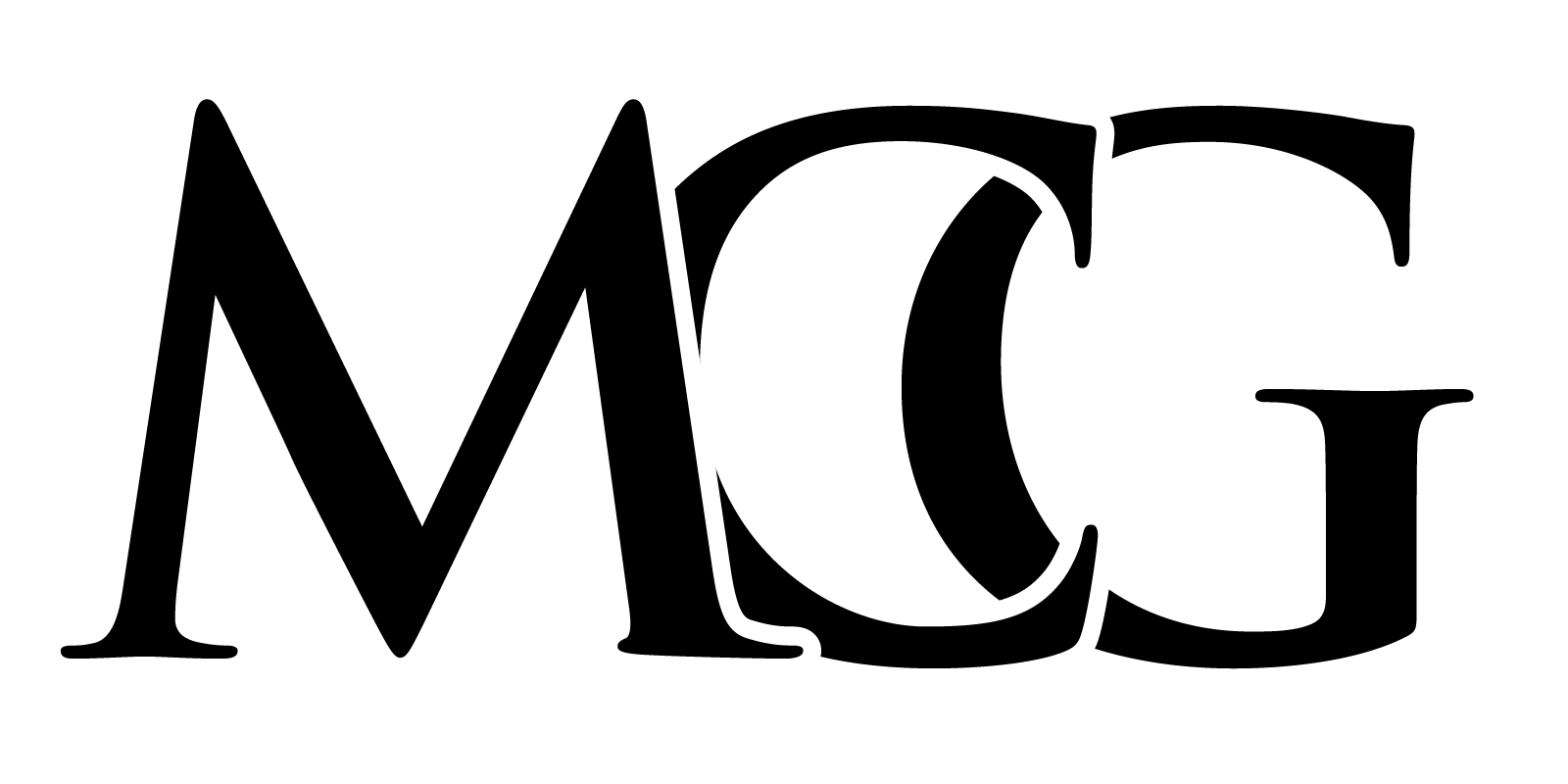 Creating a Timeline - Gantt Chart
Gantt Chart
Pros
Ability to clearly show duration of each task
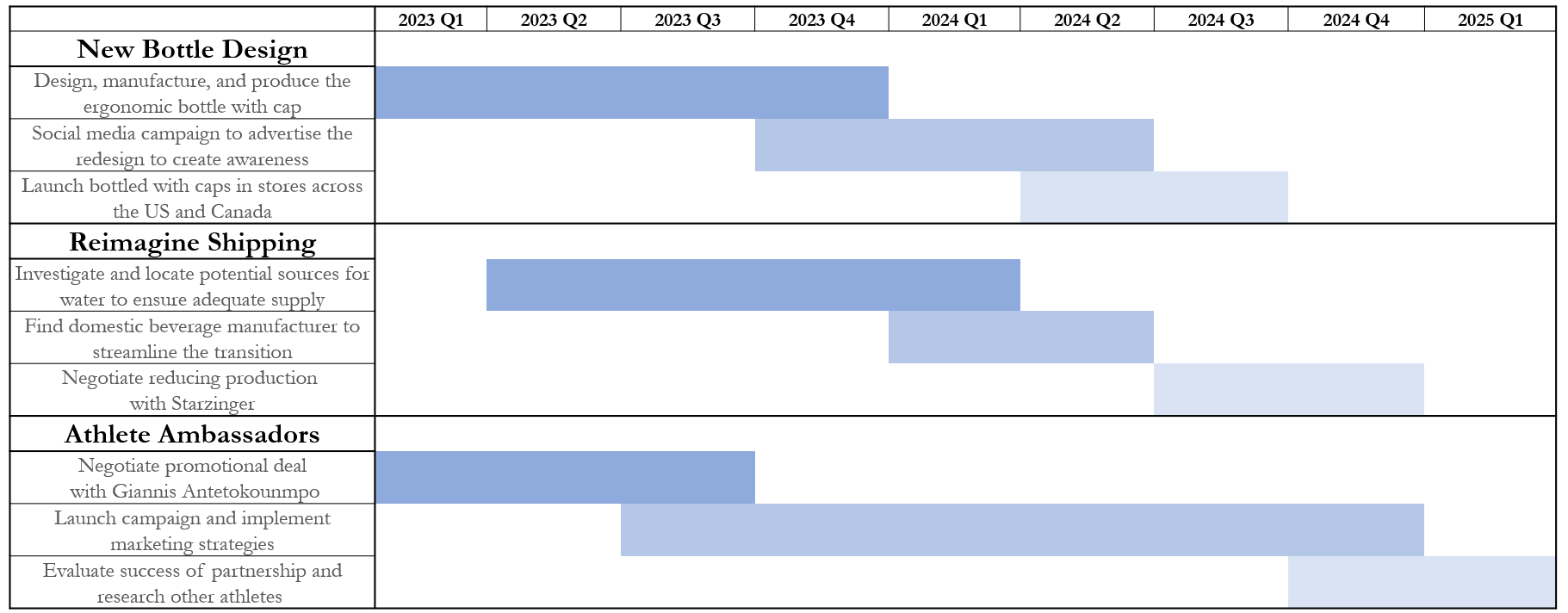 Aesthetically pleasing
Cons
Can be time-consuming to create if the timeline is detailed
(Often times can be a nice appendix slide)
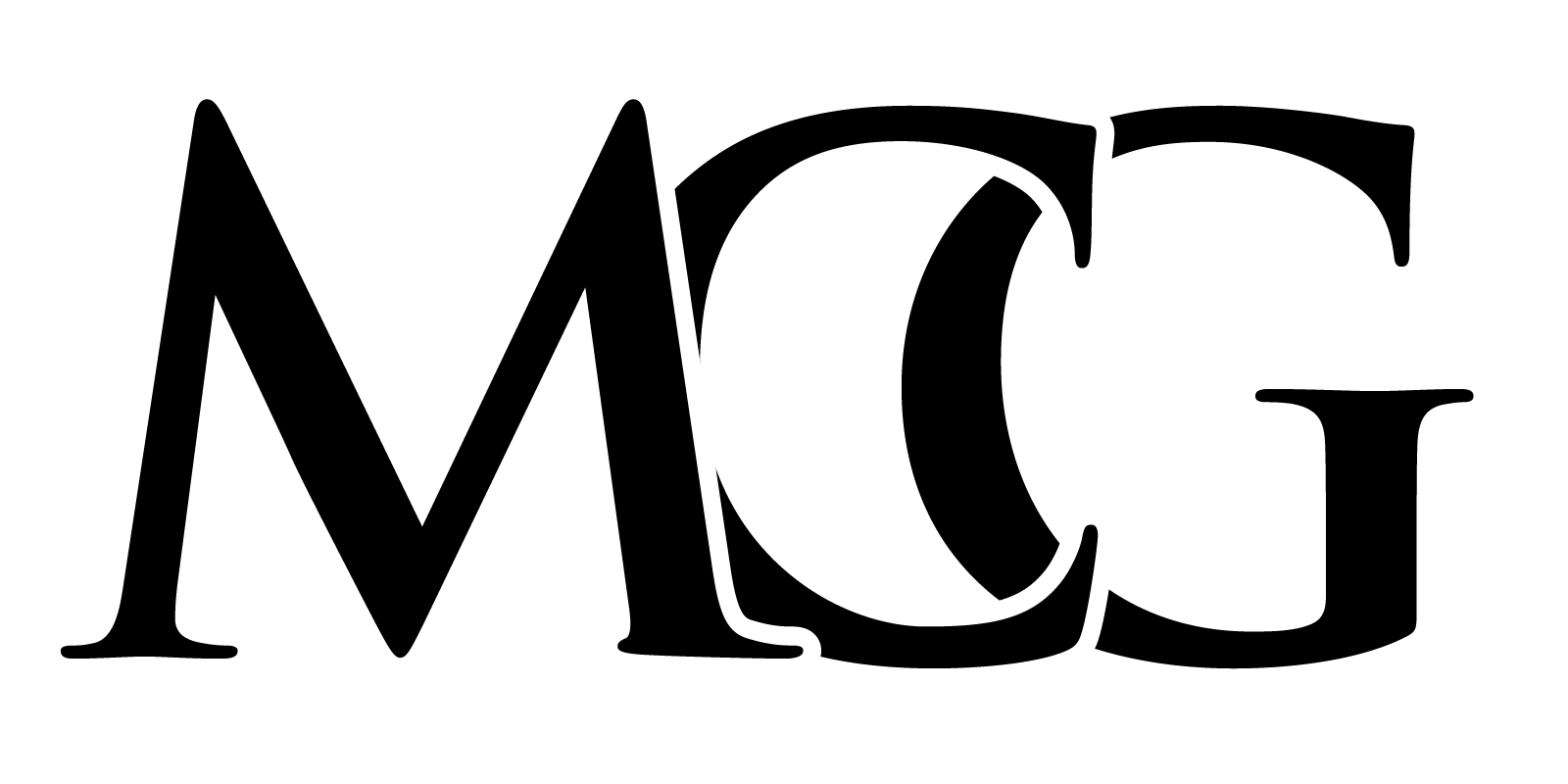 Creating a Timeline - Arrow
Q1 2019 
Task #1
Q2 2019
Task #2
Q4 2019
Task #3
Q1 2020
Task #4
Q2 2020
Task #5
Pros
Arrow or Classic Timeline
Visuals clearly go from present to future
Design is aesthetically  pleasing
Cons
Cannot visually show task duration
Details
Details
Details
Details
Details
May run out of space on slide depending on detail
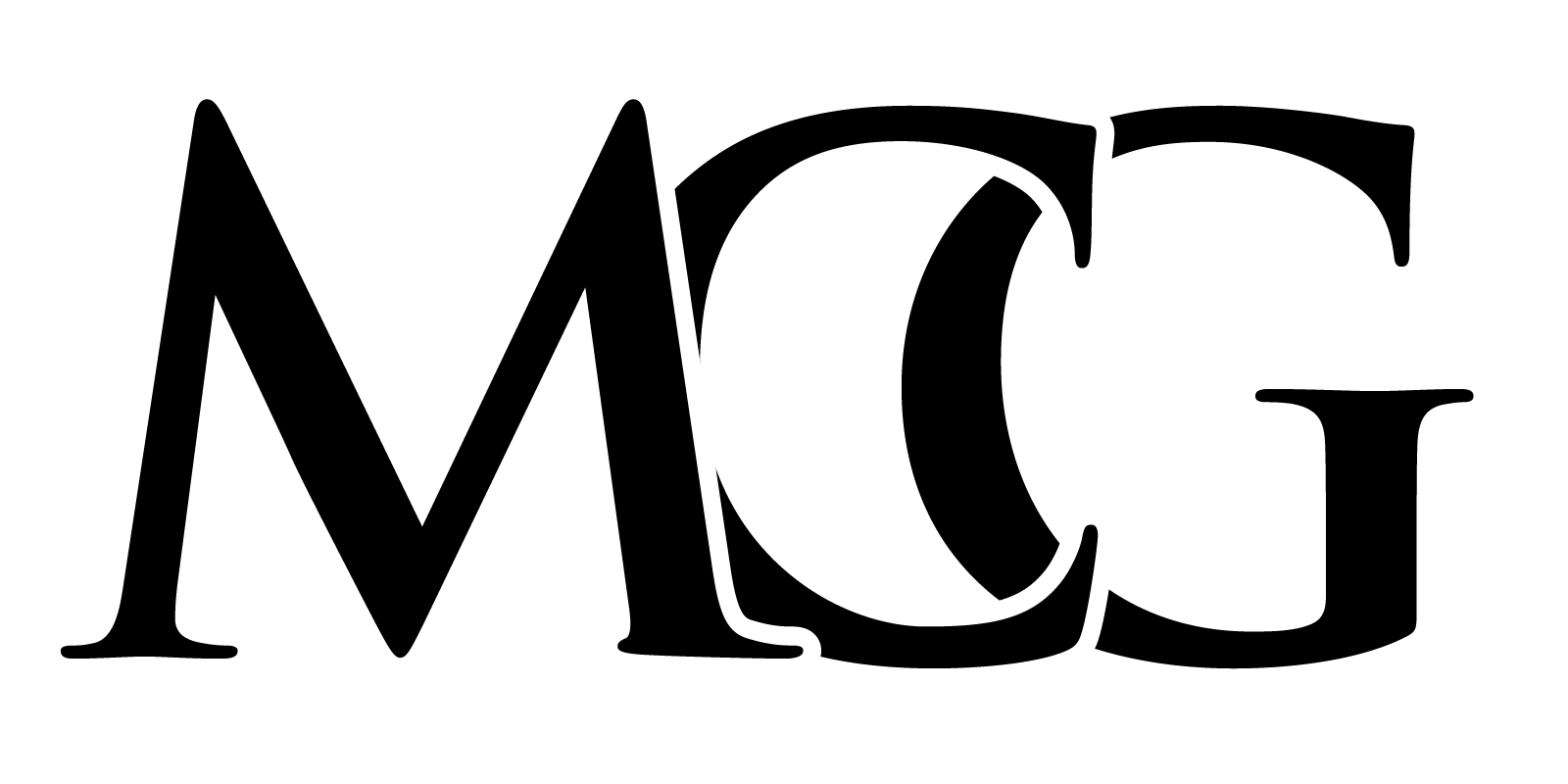 Creating a Timeline - Table
Pros
Table
Ability to include a fairly detailed timeline
Concise, minimalistic layout
Cons
Can’t show single time events
(e.g. launches)
No clear visual representation of task duration
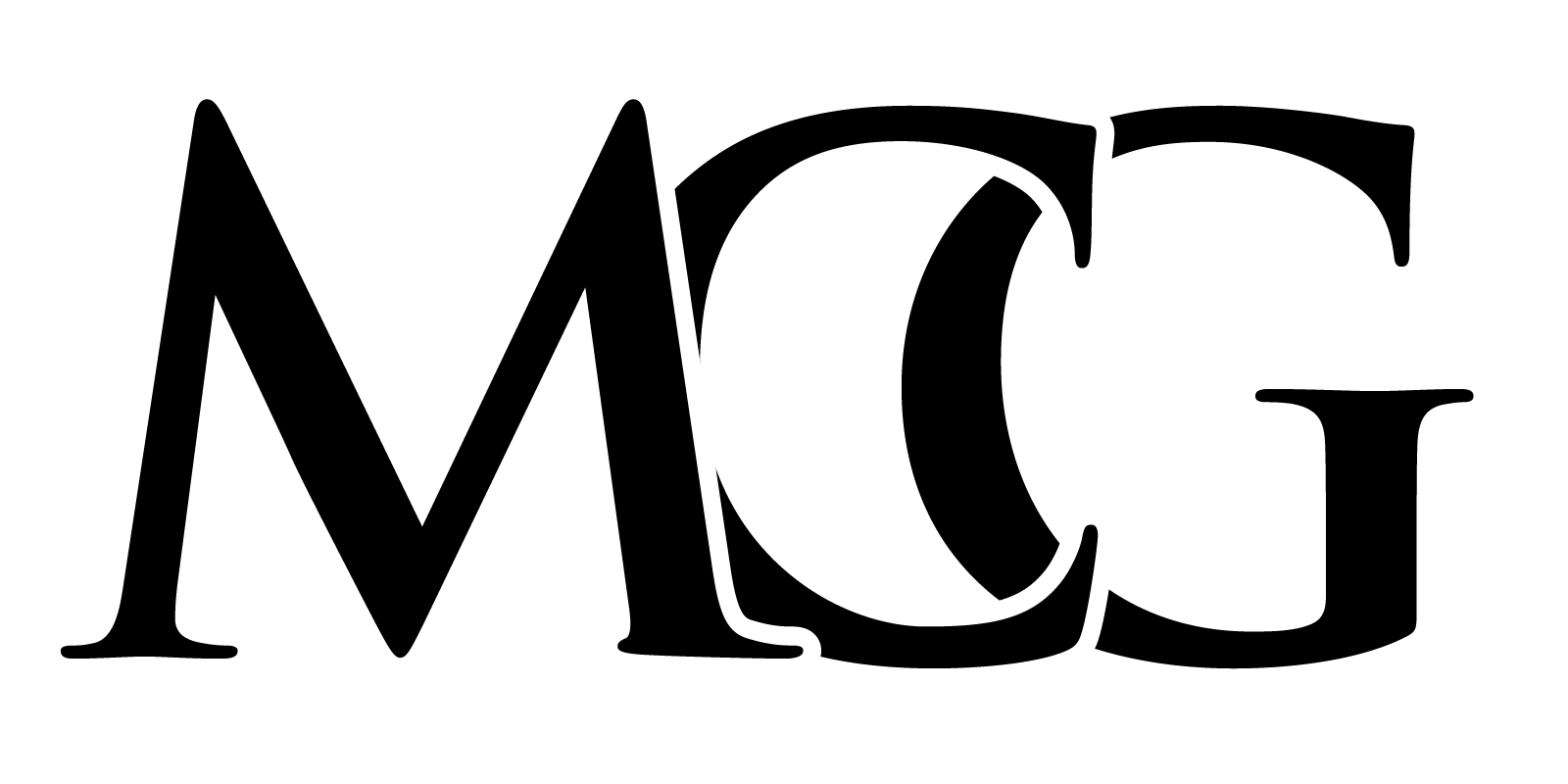 Example Problem
Create an implementation plan for this recommendation:
    A popular deli in a small town is looking to expand to capture growing demand. Since their deli has developed a strong brand, they are thinking of opening a pizza place sister location to diversify their offerings. Your team assessed the idea, and are recommending the expansion. How would you implement this expansion while considering the risks and goals of the client?
We recommend following this process:
1.) Be sure to consider the specific steps necessary to make this happen
2.) Research how long each step in the implementation would take
3.) Order the steps and create a visual representing your implementation
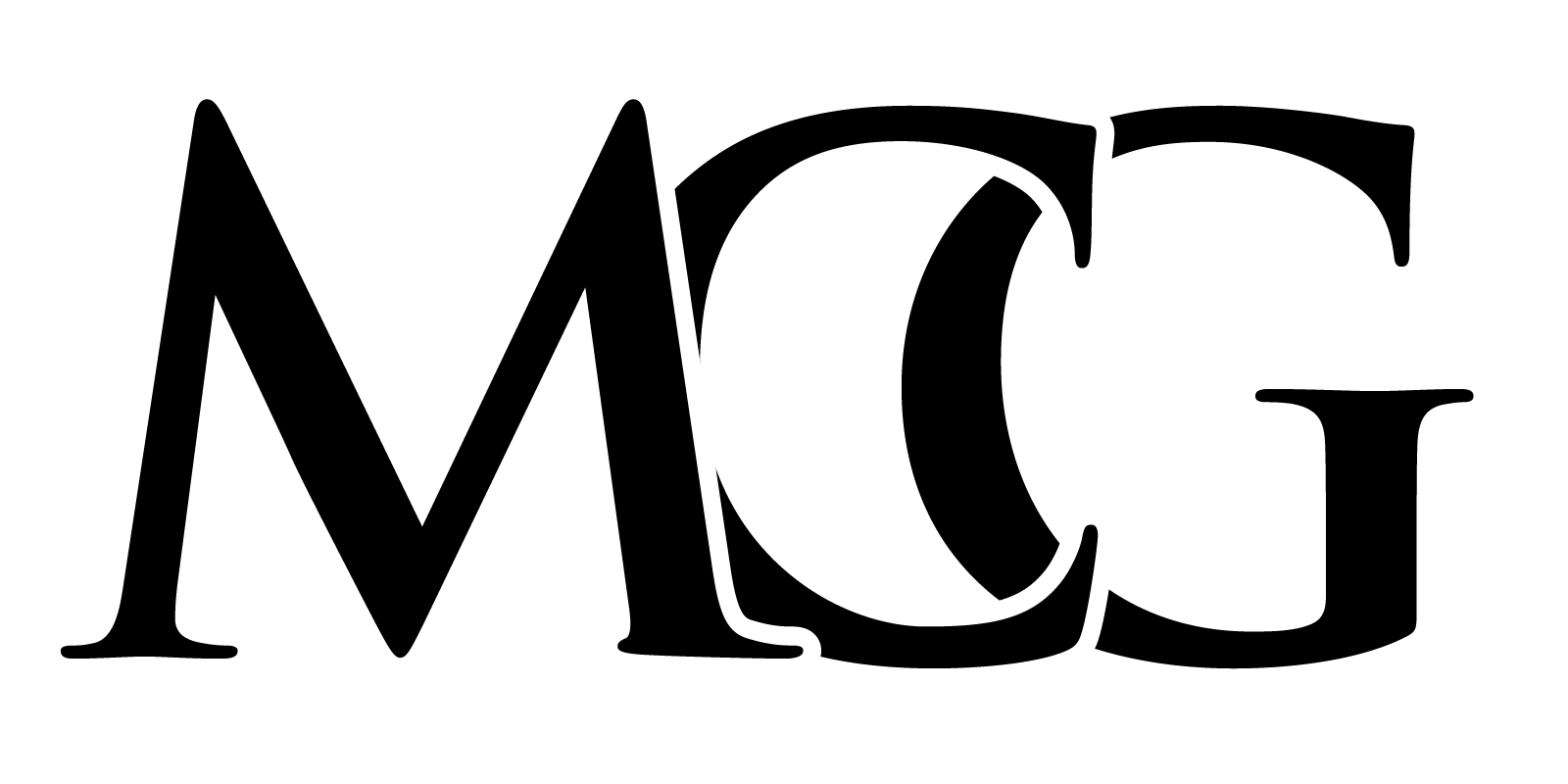 Example Problem (cont.)
Create an implementation plan for this recommendation:
A popular deli in a small town is looking to expand to capture growing demand. Since their deli has developed a strong brand, they are thinking of opening a pizza place sister location to diversify their offerings. Your team assessed the idea, and are recommending the expansion. How would you implement this expansion while considering the risks and goals of the client?
1.) Consider the specific steps necessary to make this happen
Securing funds (How will we raise money? That has its own implementation)
Researching and choosing the property location (Thinking of demographics)
Purchasing the property
Marketing (How will you market this new location and for how long?)
Property renovations (Depending on what you bought, how much needs to be changed?)
Hiring and training new workers  (How long is the training process?)
Store opening
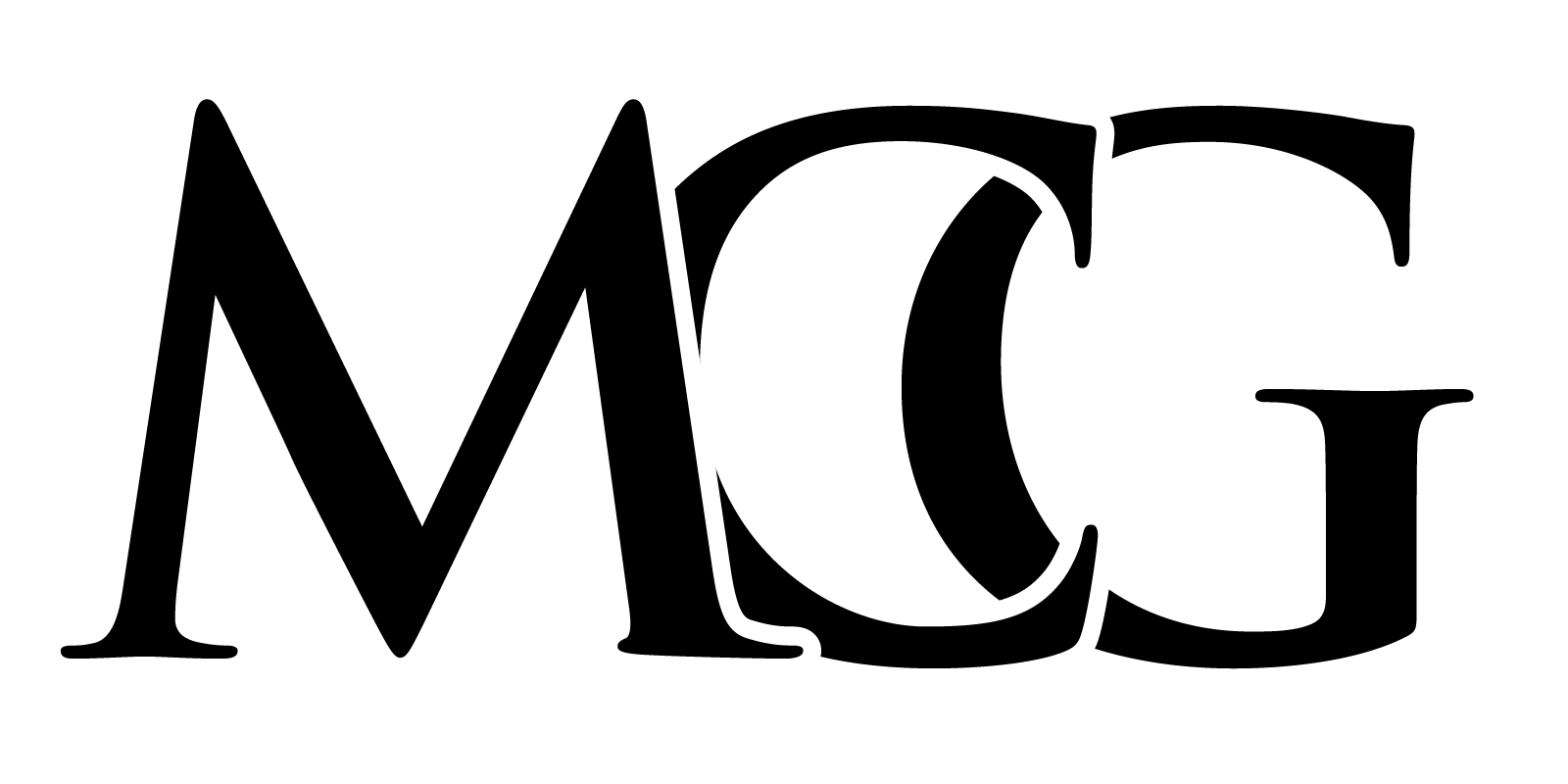 Example Problem (cont.)
2.) Research how long each step in the implementation would take
3.) Order the steps and create a visual representing your implementation plan
[Speaker Notes: Why did we choose to use this example]
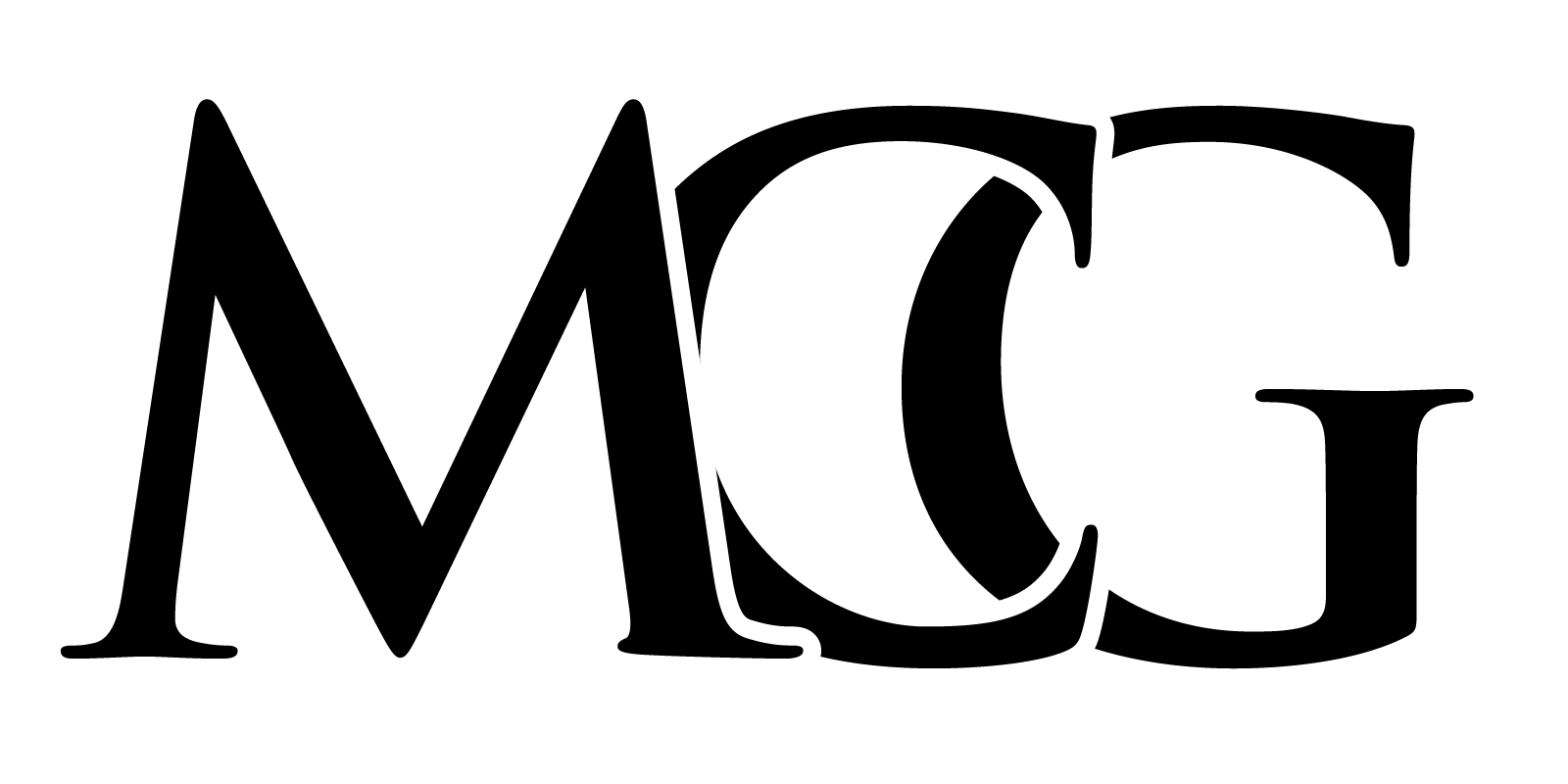 Determining Potential Risks
Try to stay away from basic risks 
such as:
High costs
Low revenue
Investor buy-in
Instead, hone in on specific issues that could be caused as a result of your recommendation, such as
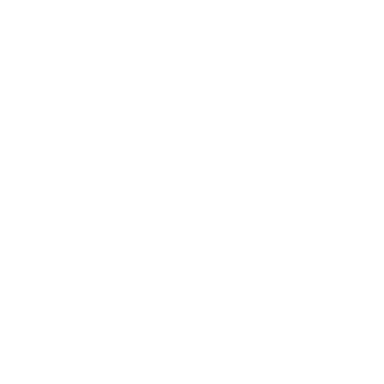 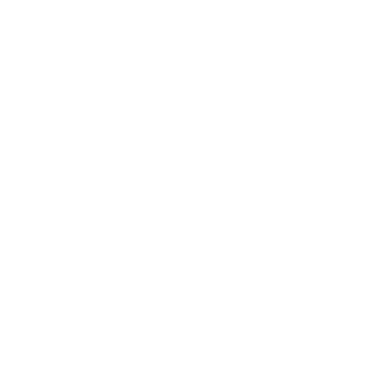 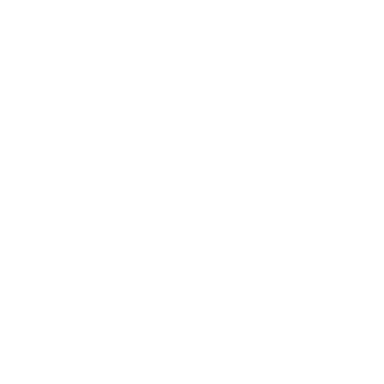 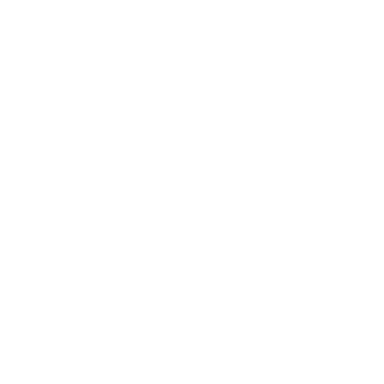 Internal/External Impact
Tech Considerations
Federal Regulations
Social Reactions
Possible obsolescence of new technology
Lack of specialized employee training
Tariffs and domestic/
internatiomal trade policies
New partner/
location has bad brand image
Potential Cybersecurityrisks of new recs
Language or cultural barriers with new partner
Exchanging big data between countries
Work process is expanded country is unethical
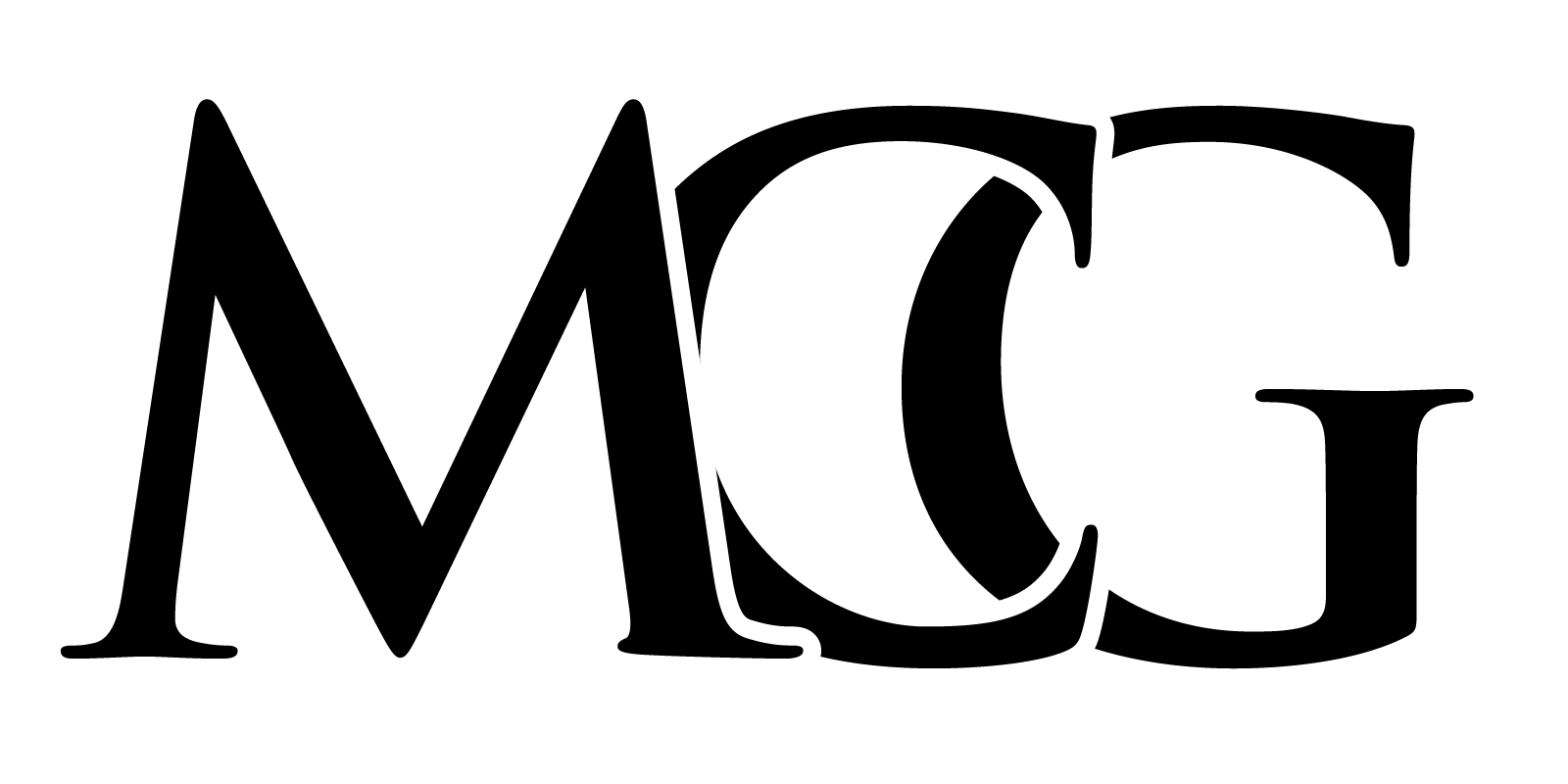 Assigning Impact
Risk Matrix
Some factors to take into consideration when assigning impact on a risk matrix:
HIGH
Probability
Cost to the company/ initial effect on profit

Ability to easily bounce back from or mitigate

Technical performance impact (if applicable)

Whether the company can function if the recommendation doesn’t pan out
LOW
LOW
HIGH
Impact
Green = low level risk

Yellow =  medium risk

Red =  high/critical risk
**avoid having more than one rec in this area
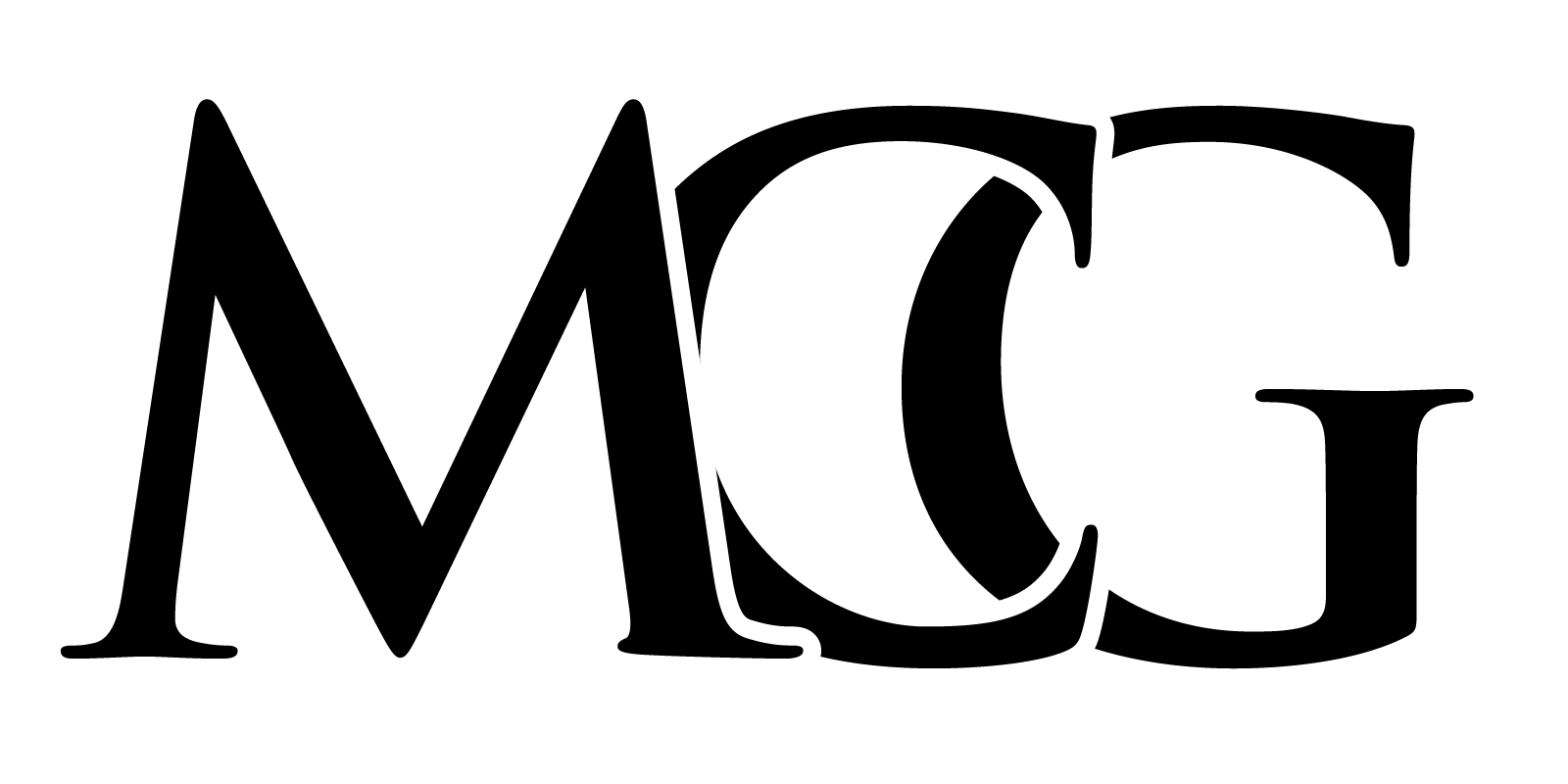 Determine Mitigation Strategy
Mitigations should be how you are actively taking steps to combat the risk at hand
*This is your last chance in your deck to cover any holes your recommendation may have before the judges enter Q&A *
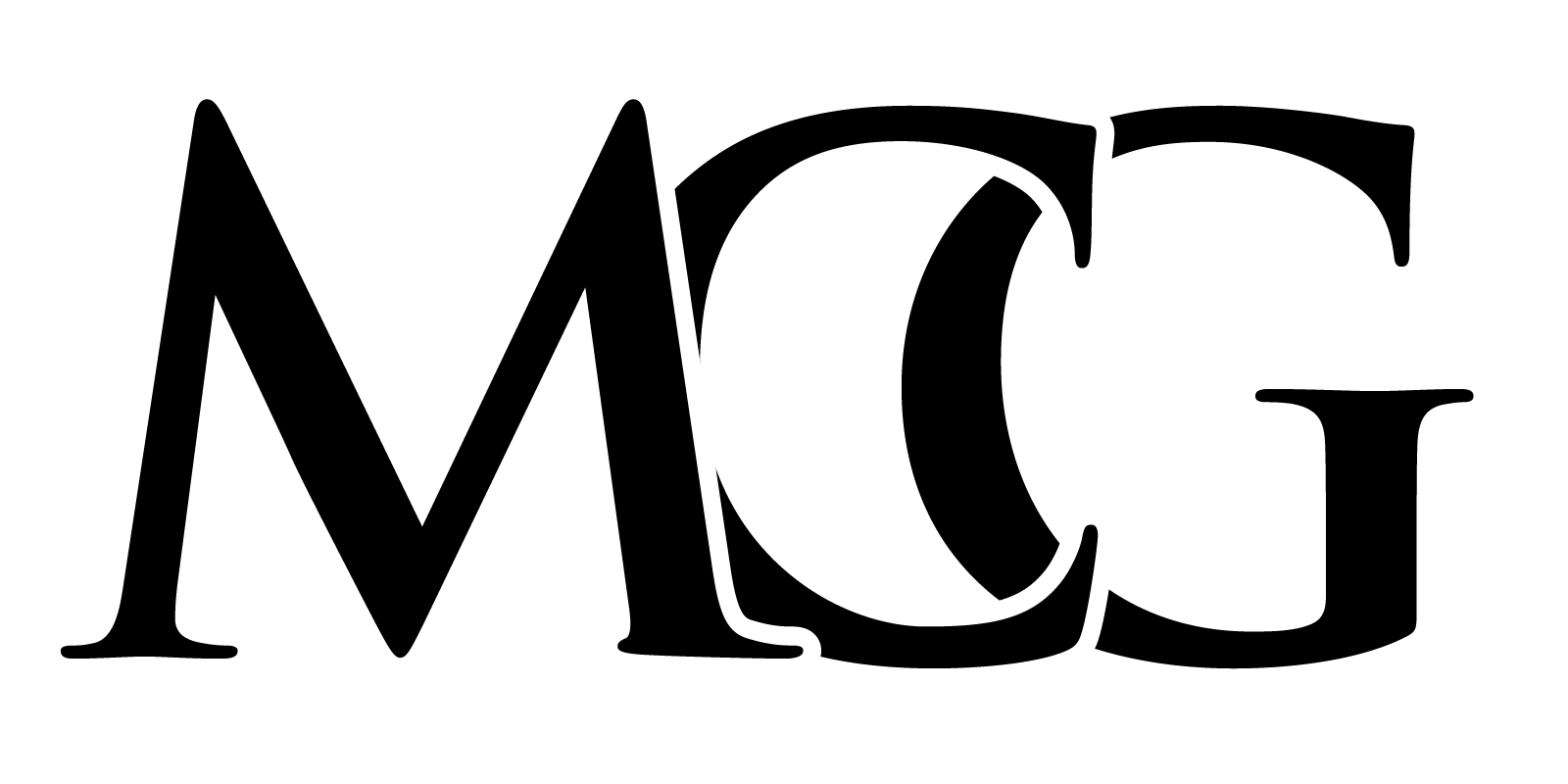 Mitigation Strategy Example
Example of good mitigation strategy
Rec
Risk
Mitigation
Leverage current athletic partnerships with celebs such as Stephen Curry to attract customers
Create Under Armor flagship stores in China to increase brand recognition
Original unpopularity of flagship stores when opened
With this mitigation, it shows a way the company can use something they already have in their arsenal to combat a potential risk/scenario
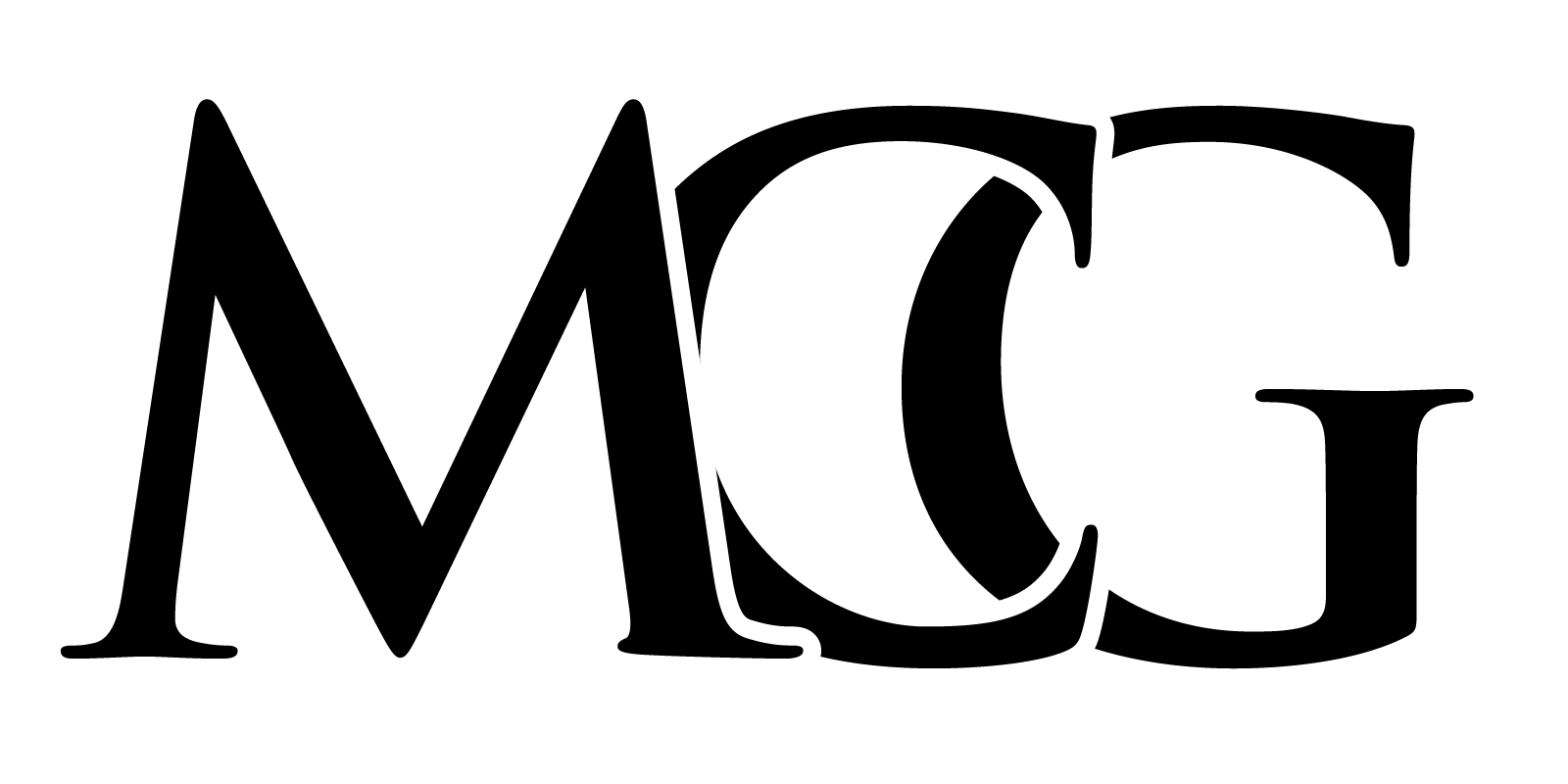 Risk Analysis Process
Example
A popular deli in a small town is looking to expand to capture growing demand. Since their deli has developed a strong brand, they are thinking of opening a pizza place next-door to diversify their offerings. Your team assessed the idea, and are recommending the expansion. How would you implement this expansion while considering the risks and goals of the client?
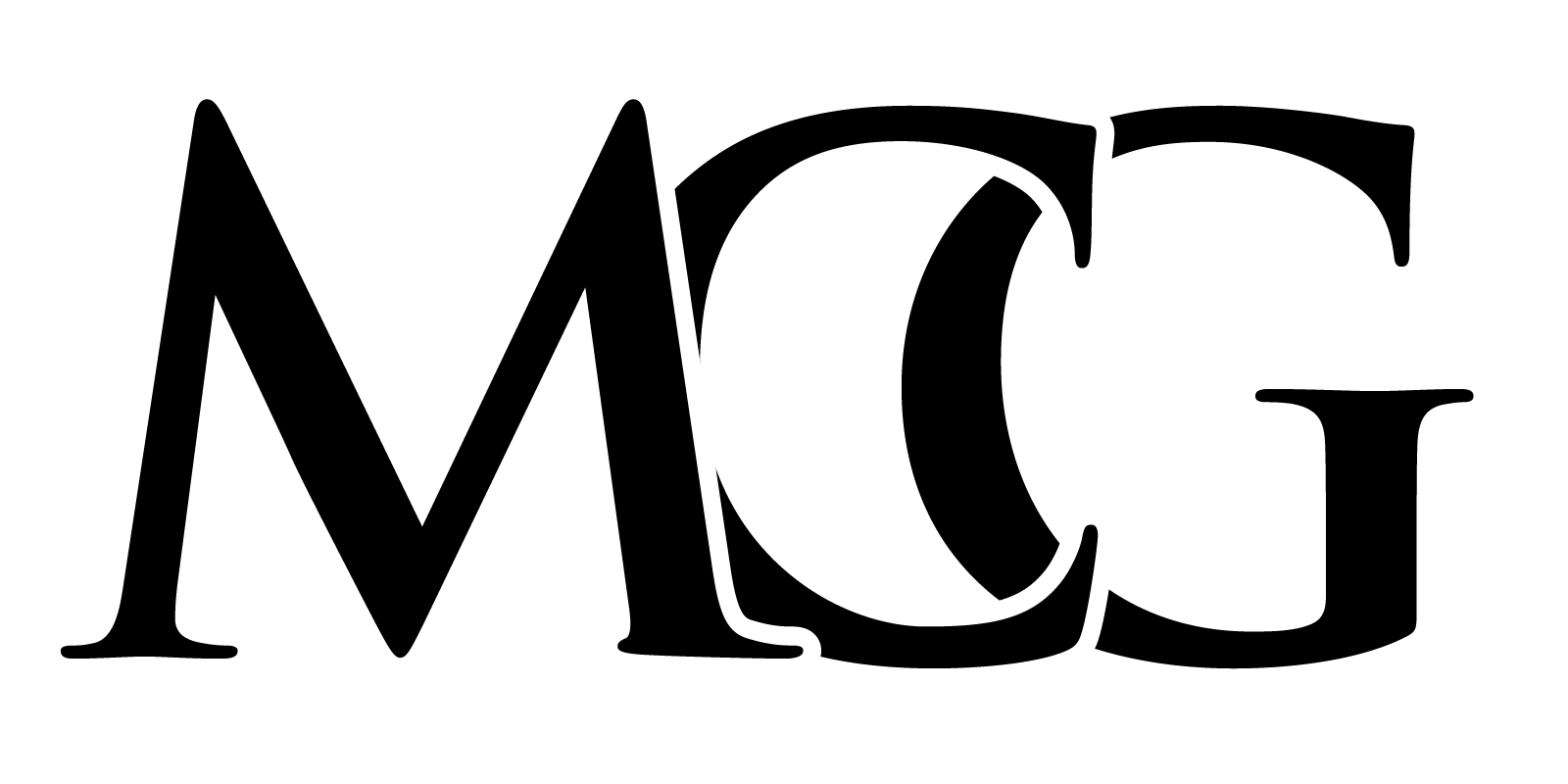 Risk Analysis Process Example
3
2
1
Determine Mitigation Strategy
Identify Risks
Assess Probability and Impact
Use demographics to find a better expansion spot.
Customers in a specific area don’t prefer pizza
Hire enough staff and promote select people to make sure production isn’t slowed or tainted
Running two restaurants can dilute the original’s quality
Implement a POS system to integrate technology across both locations
Inefficient communication between restaurants
Upcoming Workshops
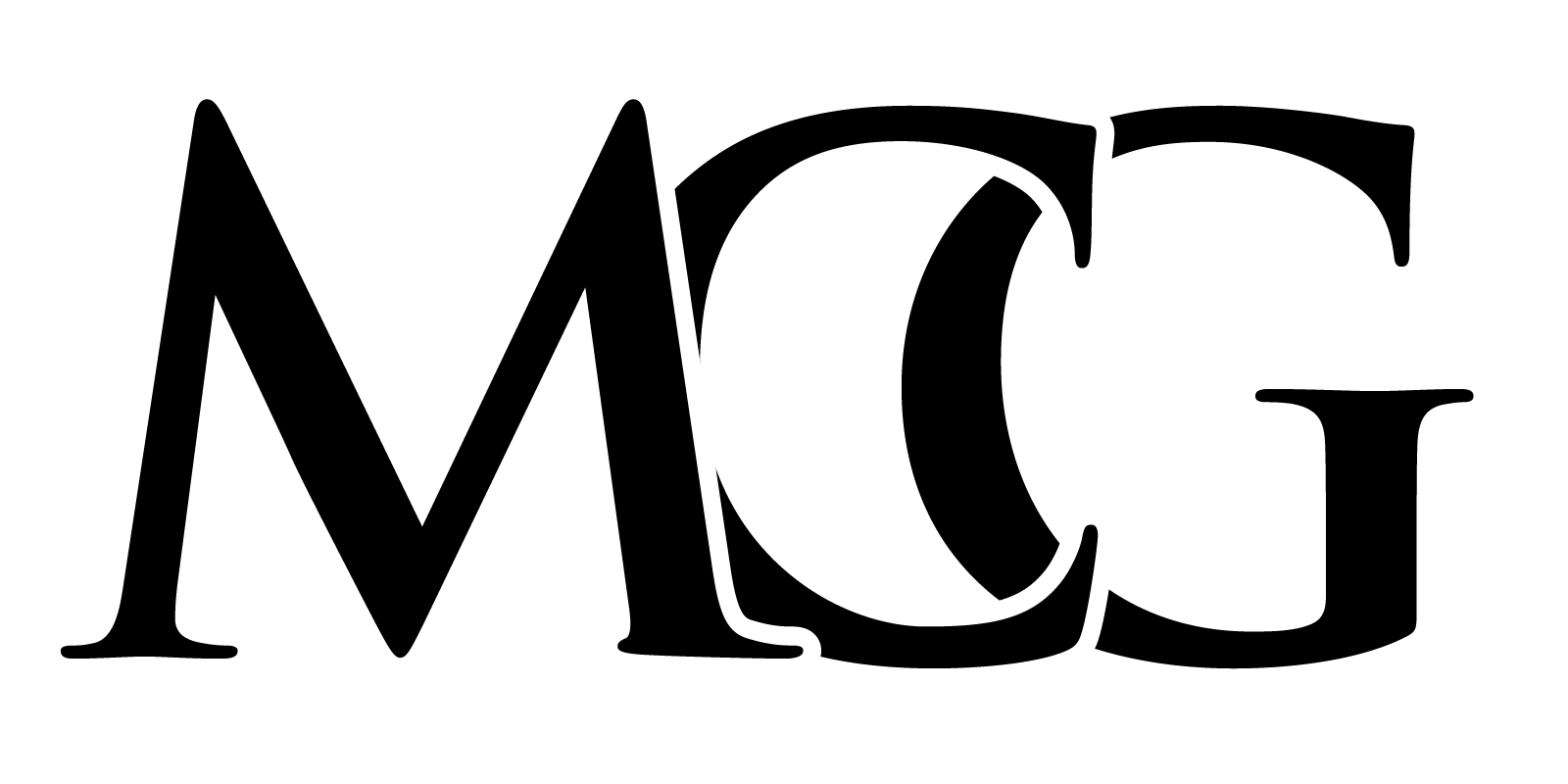 Storytelling
Workshop
Wednesday 
October 11th
6:00pm

in UUW324
[Speaker Notes: Anna
Update Dates]
Questions?
Attendance
Stay In Contact
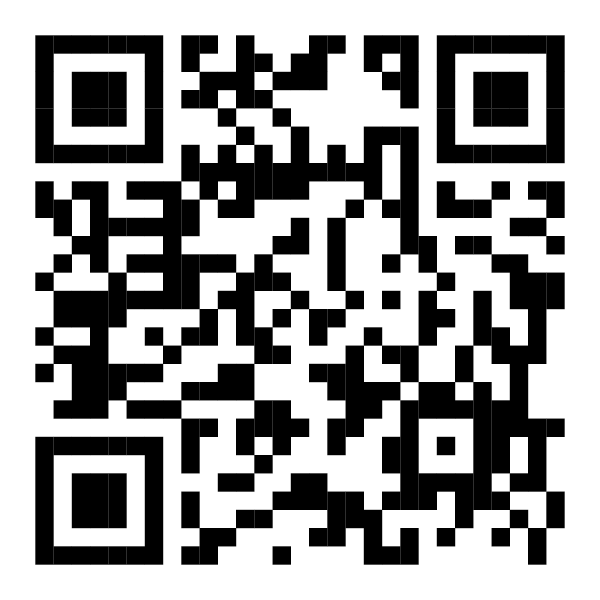 Email:
consulting@mcgbinghamton.com

Website:
mcgbinghamton.com

Instagram:
@mcgbinghamton
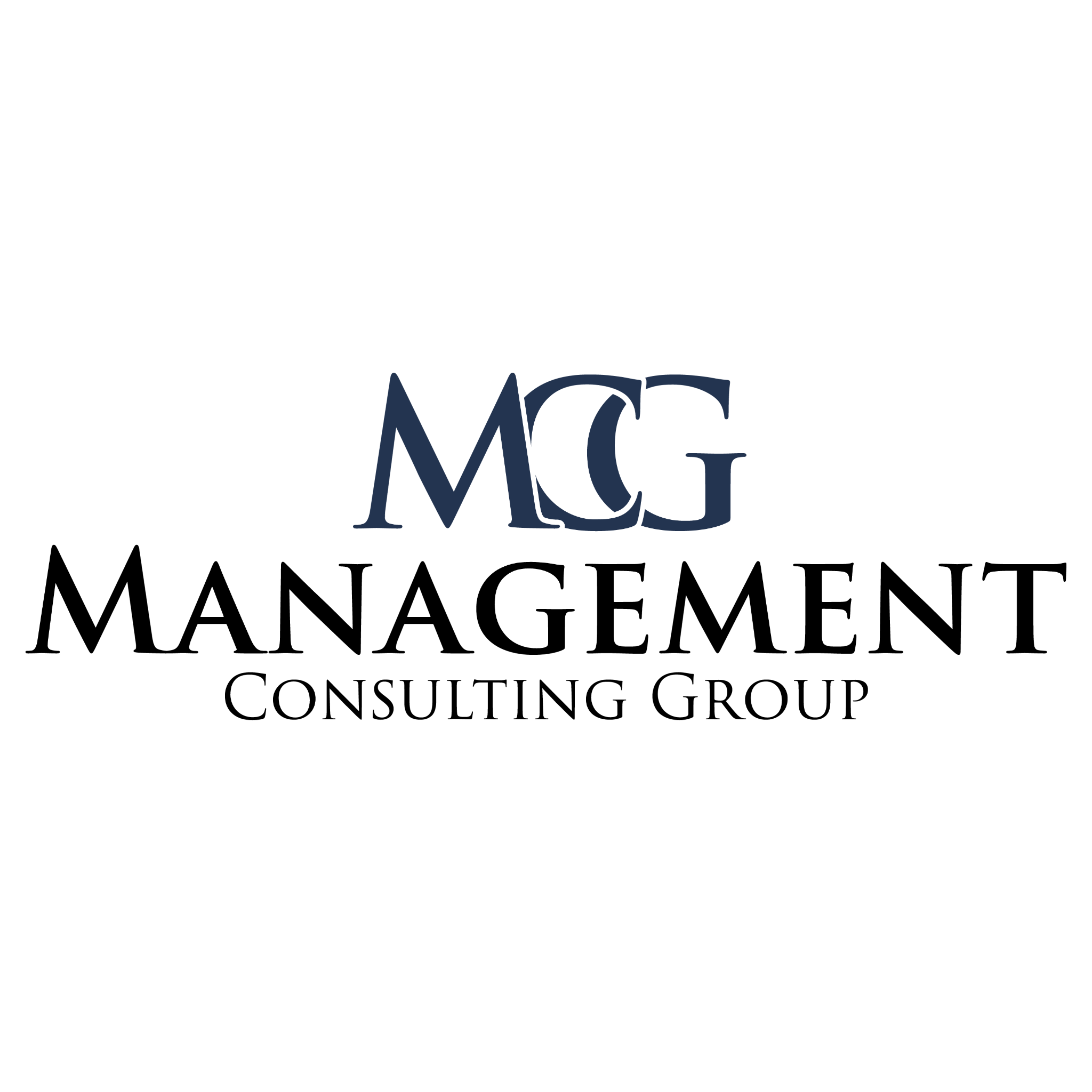 [Speaker Notes: Anna
Update dates
We will send this out so this is the last slide to present, tell them they'll have access to it]